EE Assembly
15 February 2023
Best Plans
Email to Mr. Spence by 23 May as a PDF.

Will be judged on visual appeal and the detail within.

They will be displayed around the school (you don’t have to put your name on it)

The best students will go out for dinner.
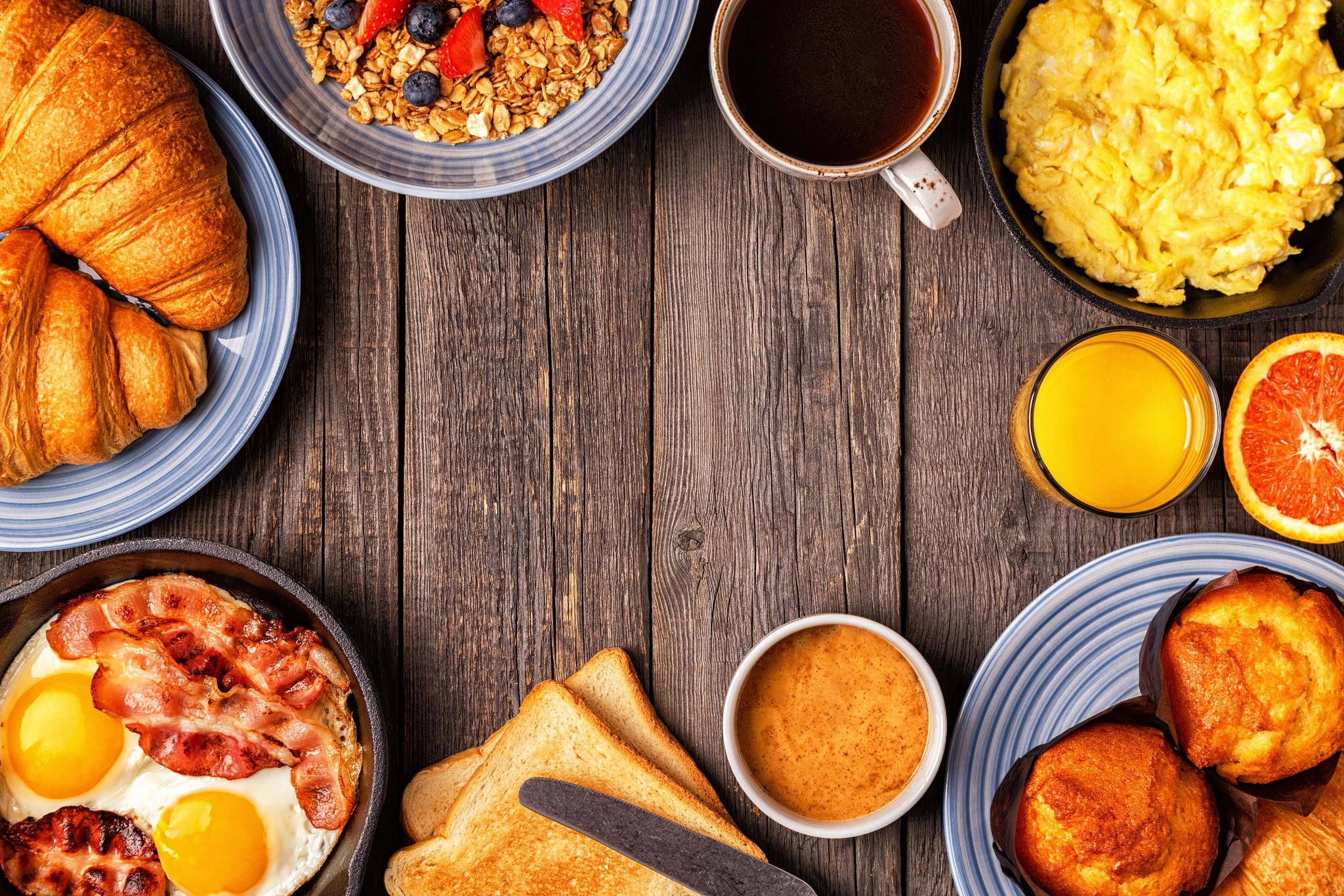 Template Design
Everybody will use the same template this year.
This is so we all get 4/4 marks.
Questions
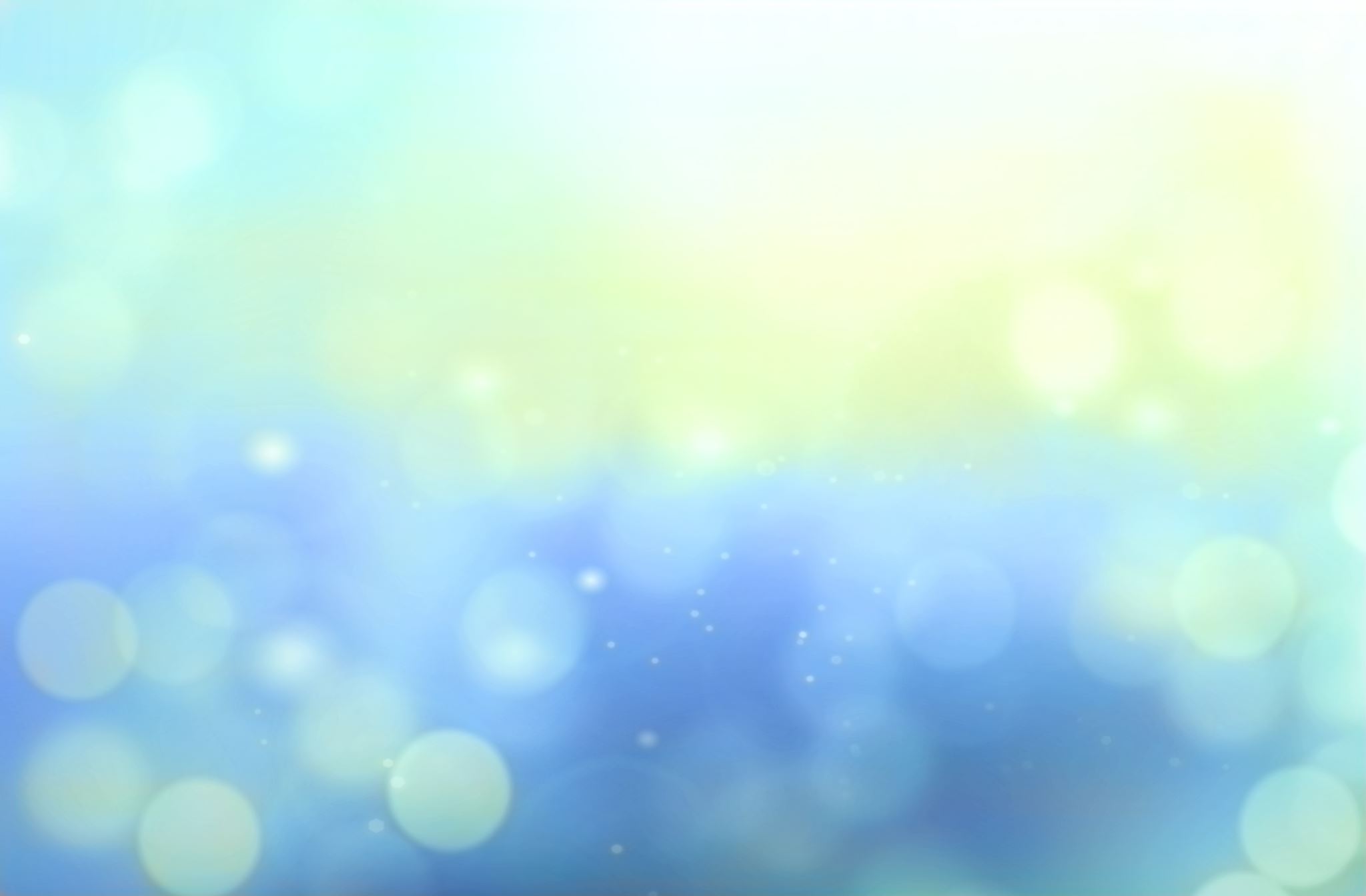 Purpose of the Reflection
Areas to talk about:
Marking Schedule
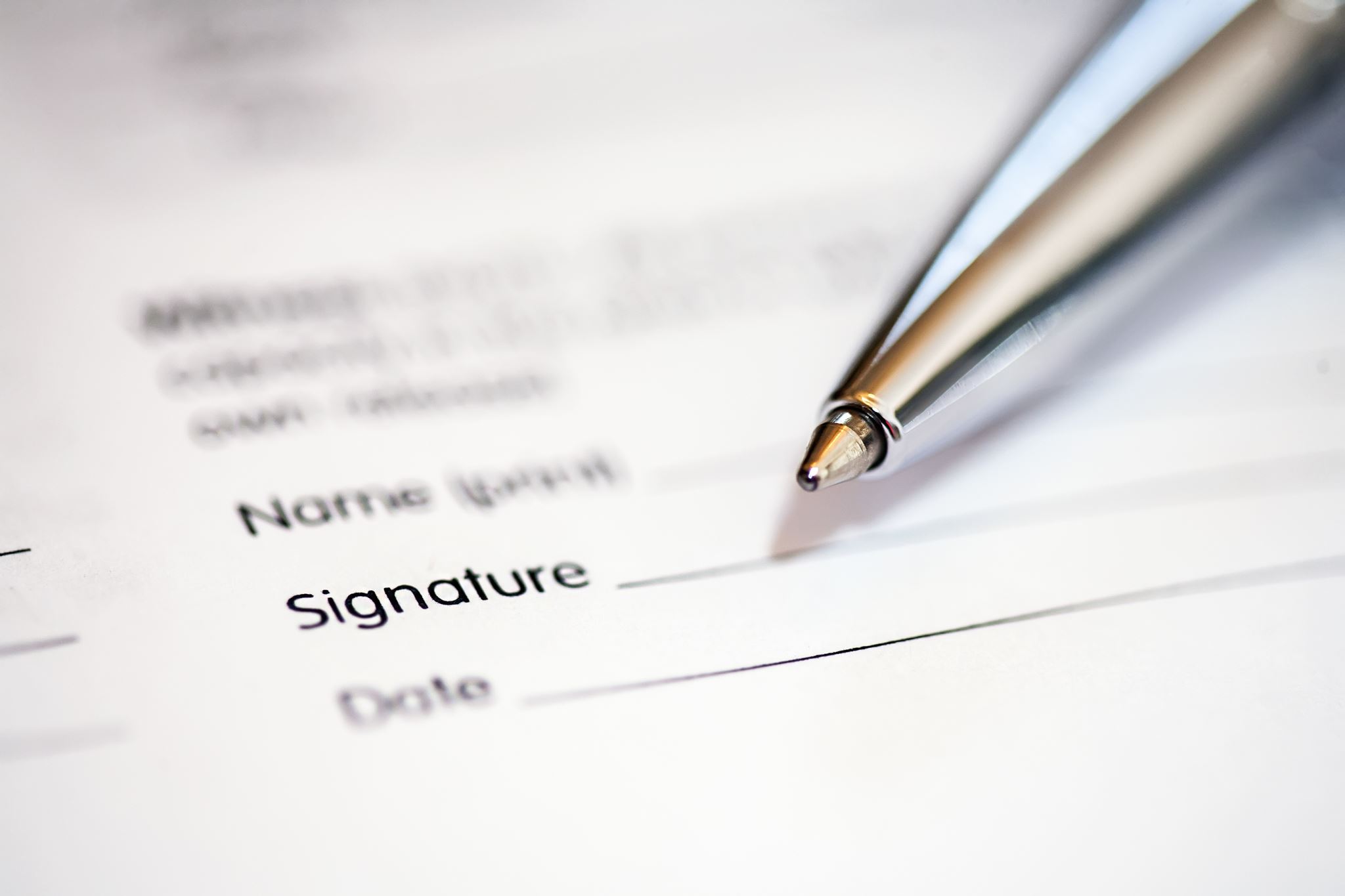 Important things to remember
They want to see initiative. Mention of your supervisor should not occur unless you are reacting to what they have advised. Never use any names.
Why you selected the topic is fine, but link this to how it made you reflect on decision making. This will show the personal engagement part.
Reflecting on your initial research methodology will demonstrate intellectual engagement. Reflect on early issues that have arisen with being able to find the material you need to answer your question.
Reflections that are just a procedural list of tasks get the worst grade.
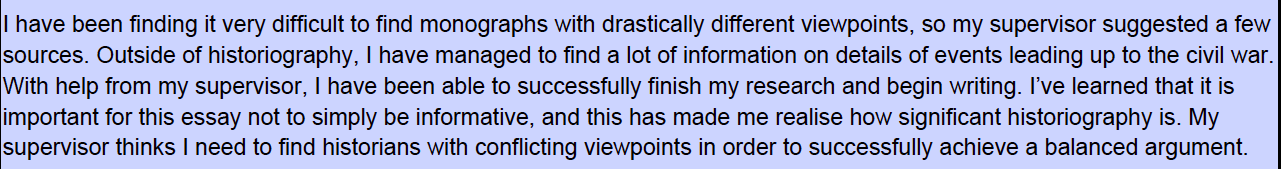 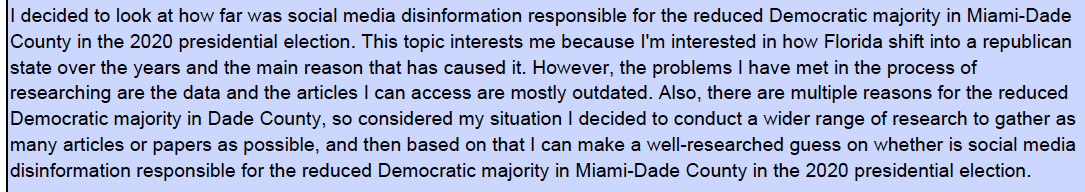 18 March